Конкурский проектдошкільного навчального закладу №115«Здорова дитина»
Про нас
Дитячий заклад-це живий організм який дихає,відчуває ,сумує, радіє. Ми намагаємося відчути кожне дитяче серце, поселити в ньому радість, любов, доброту, віру в майбутнє кожної дитини.
Наш девіз  “Щоб подобалось дітям”
Наше кредо “ Тоді дитина стає кращою, коли ви покажете їй, яка вона є”
Актуальність завдання
Поведінка    є    таким    самим    джерелом    патології,    як    гени    й  середовище...  Неправильна    поведінка    людей    є    більш    частою    причиною    їхніх  захворювань,  аніж  зовнішні  дії  чи  слабкість  природи  людини. 
                                                         (М.  Амосов)  
Гарне  здоров’я  –  одне  з  основних  джерел  щастя  і  радості  людини,  її  неоціненне  багатство.
Складові здоров’я
Згідно  даних  Всесвітньої  організації  охорони  здоров’я  (ВООЗ),  здоров'я  визначається  надзвичайно  різними  складовими.  Вони  взаємопов'язані,  й  кожна  з  них  робить  свій  внесок  у  здоров'я  людини.  
Людину  вважають  здоровою  тільки  тоді,  коли  вона  здорова  фізично,  соціально,  психічно  і  духовно.
Інноваційна модель здоров’я
21  сторіччя  -    здоров’я  людини  пов’язують  ще  з  більшою  кількістю  ознак  її  благополуччя  –  духовним,  емоційним,  інтелектуальним,  соціальним  і  звісно  ж  фізичним. Усі вони взаємопов'язані  і  взаємообумовлені.
1. Фізична складова -Дитячий  туризм
Мета: 
Сприяти фізичному, інтелектуальному, моральному розвитку дитини.
Забезпечити оптимальну  рухову активність, ровиток координаційних здібностей ,витривалість організму, та  емоційне задоволення  .
Збагатити  знання дітей  про правила перебування  в природі та  про  її збереження 
Долучити батьків до спільної роботи по організації та проведенню туристичних заходів
Шляхи реалізації:
Розробити  комплекси  фізичних  вправ з навантаженням на різні групи мязів  для    розширення функціональних  можливостей  дитячого організму  .
Оформити  добірку  матеріалів  про туристичні багатоборства з метою розширення знань дітей
Визначити та облаштувати місця для організації туристичних багатоборств (зонування території)
Здійснити Матеріальне забезпечення проекту згідно програми та плану 
Співпрацювати  з організаціями та клубами  в області туризму для отримання  інструктивно- методичних рекомендацій.
2. Духовна складова -«Світлиця  духовності»
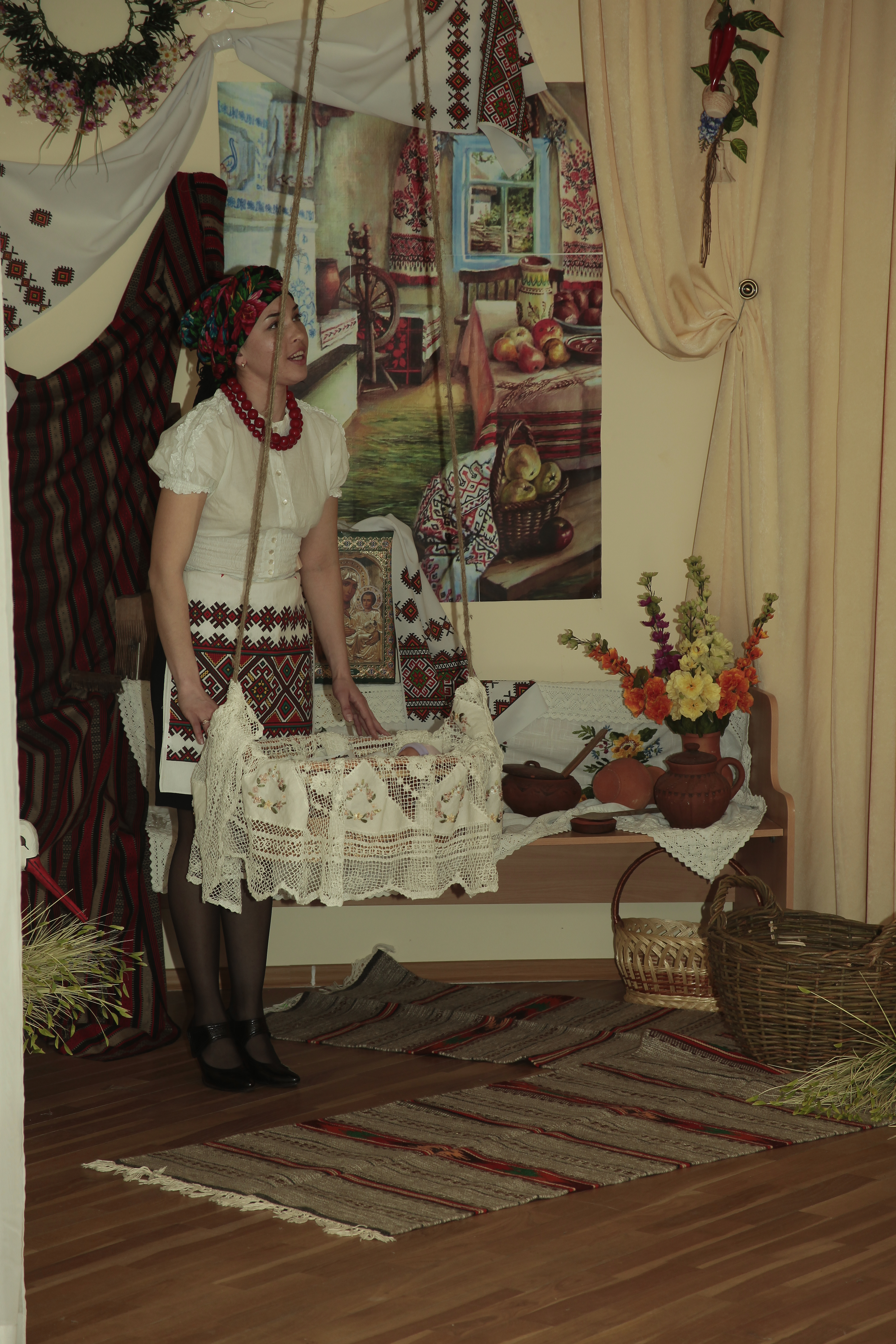 1.Формування  духовно-моральних  цінностей,  орієнтирів,  переконань  дошкільників  та  створення  умов  для  підвищення  рівня  їх  моральної  активності.
2.Сприяння  духовно-моральному  розвитку  дітей,  прищеплення  любові  до  ближнього,  до  України,  через  ознайомлення  з  національними  культурними  надбаннями,  кращими  зразками  прикладного  мистецтва  .
3.Ознайомлення  дітей  з  основами  християнства  як  основи  розвитку  суспільно-значущих  рис  і  якостей  особистості.
Соціально-психологічна складова- проект                                                                              “Реальна інклюзія”
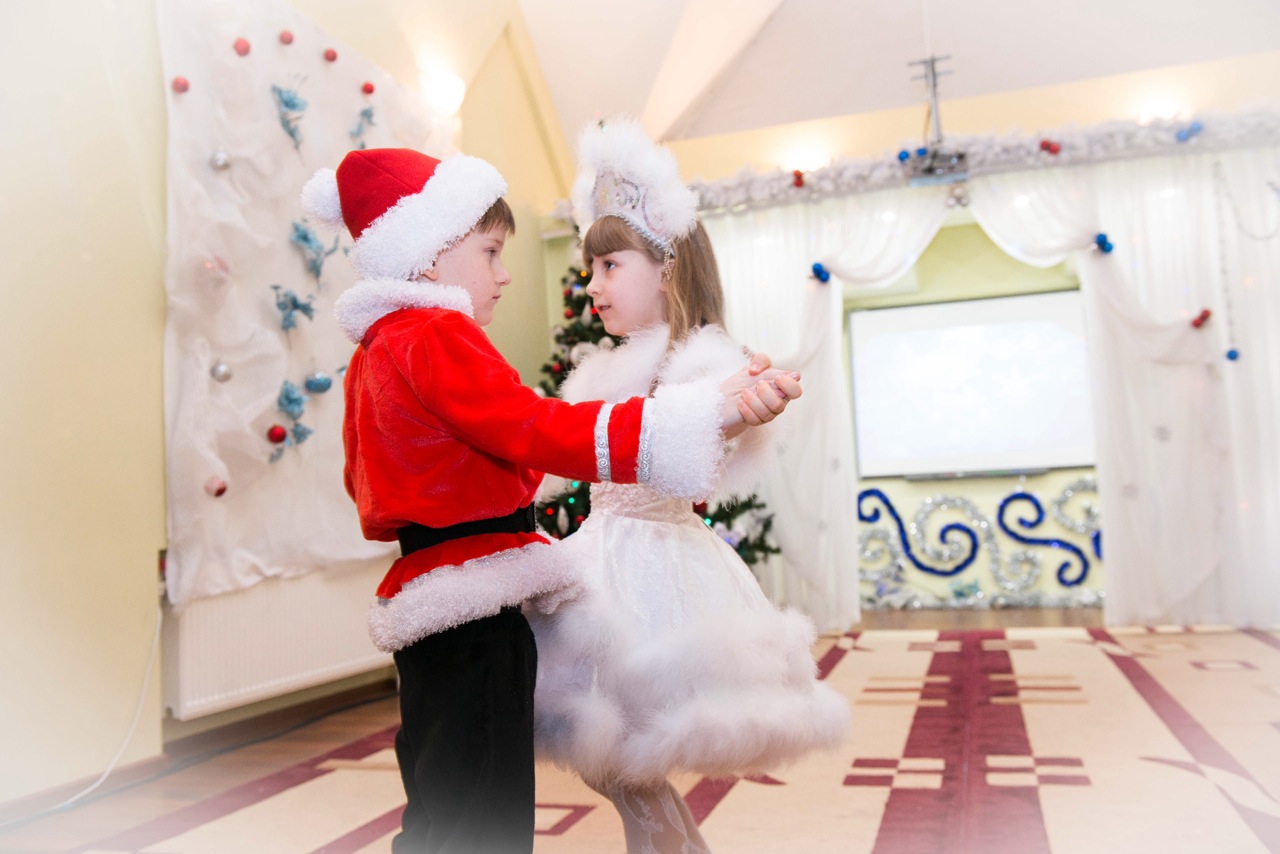 Концепція інклюзивної освіти відображає одну з головних демократичних ідей: усі діти є цінними  та активними членами суспільства.
В основу інклюзивної освіти покладена ідеологія, яка виключає будь-яку дискримінацію дітей, яка забезпечує однакове ставлення до всіх людей, але створює спеціальні умови для дітей з особливими потребами. 
Тобто, система адаптується до потреб дитини. 
Надає  рівні можливості для кожного!
Поступове перезавантаження загальної освітньої філософії та політики  закладу  до потреб  дітей ,  як   з особливими потребами       так   і  обдарованих дітей
Необхідні ресурси, які вже існують:
      
Позитивно налаштований  персонал, батьки ДНЗ
Налагоджена , тісна співпраця з батьками, батьківським комітетом ДНЗ
Командна підтримка поставлених завдань 
Сучасно облаштовані приміщення  групових кімнат та  кімнат для додаткових занять  ( існують)
Ігрове розвиваюче наповнення ігрових зон ( існуює)
Ресурсній кабінет ( для організації роботи з дітьми)
 
Орієнтовний кошторис проекту «Реальна інклюзія» : не потребує фінансування
Умови впровадження:
 
1.Співпрацця  з  Центром реальної інклюзії Єрудит   для підготовки персоналу до впровадження проекту.
2.Розробка індив. та  групових програм процессу впровадження інклюзії з  Центр Реальної інклюзії «Ерудит». 
3. Створення інклюзивного  середовища  до якого входить  спеціальне облаштування.
4. Створення , розробка методичних рекомендацій.
5. Створення  системи супервізії та інструктажу для всіх  спеціалістів працівників, що приймають участь в  Проекті реальної інклюзії
4.Емоційна складова -  сенсорна                                                    кімната
Допомагає в стимулюванні сенсорної  чутливості та рухової активності, розвитку зорово-моторної координації, розвиває загальну і дрібну моторику, покращує координацію рухів.
Розширює кругозор і просторові уявлення, розвиває уяву і творчі здібності
Занурення  в  атмосферу  сенсорної  кімнати    нагадує    про  те,  що  окрім  стресів  існують  ще  і    маленькі  радощі  життя.      Самостійність  дитини  в    просторі  сенсорної  кімнати    формує  досвід  стресоСТІЙКОЇ    поведінки,  оскільки    ставить  його  в  ситуацію  вільного  вибору.
5 Інтелектуальна складова- Лего кімната,                                                    -творча майстерня        sand art,                                                   - гарденотерапія –ботанічна кімната
Ігри з конструктором сприяють розвитку дрібної моторики рук. 
Вони корисні не тільки для дитячої фантазії та уяви, а й для логічного мислення малюків. Створення різних об'ємних конструкцій з невеликих запчастин допомагає дітям розбиратися в структурнiй будові різних об'єктів. До всього іншого, ігри з конструктором - це найкраща можливість навчити дитину витримці, уважності й посидючості.
Гарденотерапія-ботанічна кімната
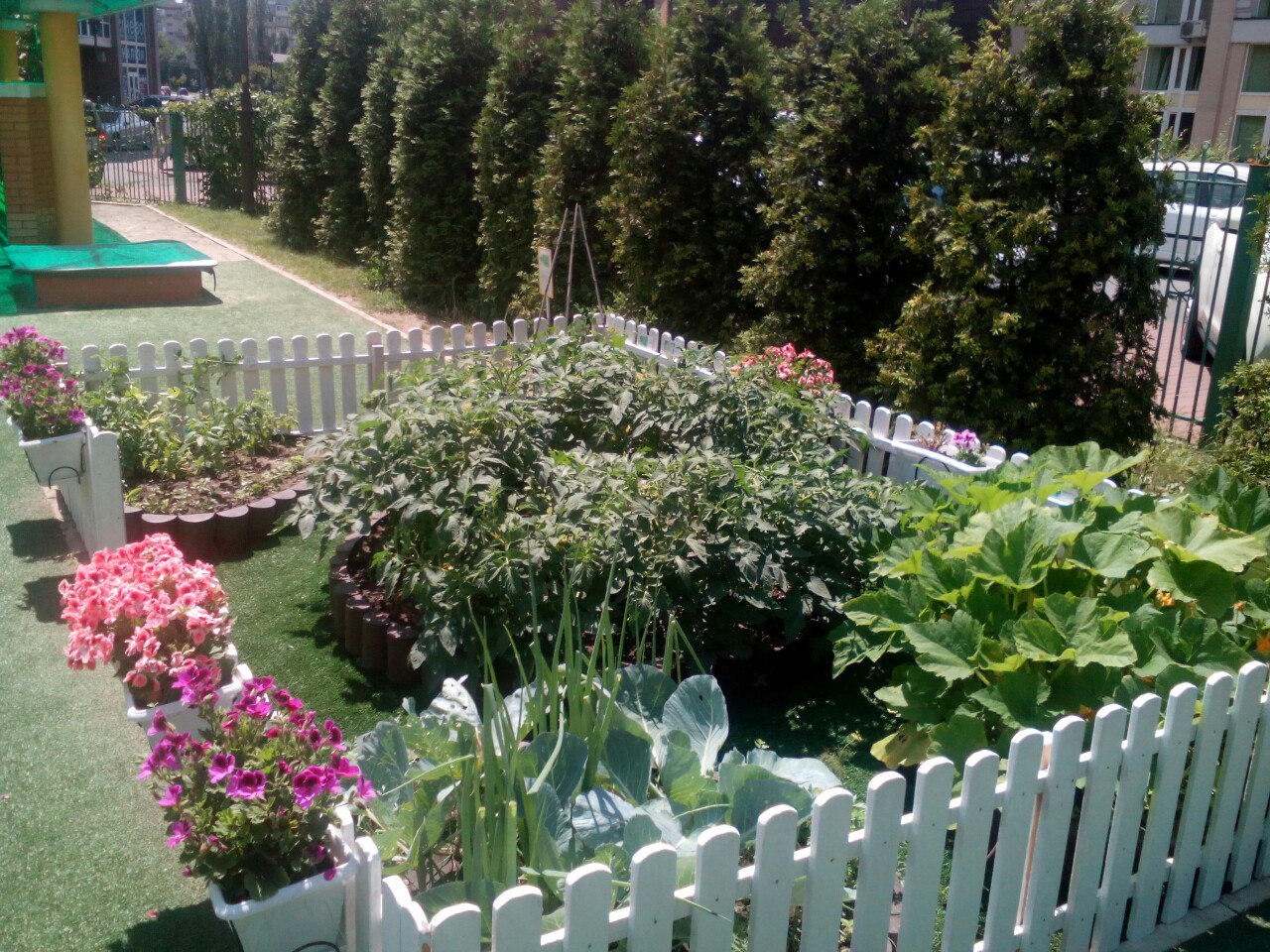 як комплексний засіб впливу на  людину:
Забезпечує активному участь у корисній     
     діяльності.
Забезпечує  стимуляцію  та  розвиток  почуттів.
Надає можливість   для  розуміння соціально 
     важливої діяльності.
 Формує  почуття впевненості  в собі та своїх можливостях
Розвиває здатність у концентрації, внутрішньої мотивації.
 Дає  навики практичної  рОботИ.
Подібні  творчі заняття, вимагають великої  концентрації і прояву вольових якостей.
Шляхи реалізації :  
Наявність спеціально відведених місць,  оформлення  та обладнання приміщень.
 Співпрацця з “Ерудитом” для підготовки фахівців
Розробка індивідуальних та групових програм.
Розробка  методичних рекомендацій  щодо тематичного оформлення: лего кімнати,  творчої майстерні  “ботанічної кімнати.” 
Підготовка персоналу для організації гурткової роботи з дітьми в лего кімнаті,  творчій майстерні,  ботанічній кімнаті.